CSC111
Adapted from: "JAVA: An Introduction to Problem Solving & Programming", 8th Ed.
1
For Loop
CT1111
Adapted from: "JAVA: An Introduction to Problem Solving & Programming", 8th Ed.
2
The for Statement
A for statement executes the body of a loop a fixed number of times.
Examples
for (count = 1; count < 3; count++)
	   System.out.println(count);
3
The for Statement
SYNTAX
for (initial expression; logical expression; update expression)
   statement;   //loop body: the statement to be repeated
Example
for (counter = 1; counter<=N; counter++)
   sum += counter;   //loop body
Initial Expression
Execution:
Initial statement(s) executes. 
Loop condition is evaluated.
If loop condition is true, 
execute for loop statement (loop body)
execute update statement(s).
Go back to step 2
If loop condition is false continue with remaining statements
Update Expression
Logical Expression
True
Statement
False
CT1111
Adapted from: "JAVA: An Introduction to Problem Solving & Programming", 8th Ed.
4
Counter-controlled loops
The for loop is a specialized form of a while loop.
It’s primary purpose is to simplify the writing of counter-controlled loops. 
The for loop is typically called a counted or indexed for loop.
If there’s more than one statement in the body, use a block {}
While loop
N = …
counter = 1
Loop while (counter<=N)
    .
    .
   counter = counter + 1
End loop
N = …
For(counter = 1; counter <= N; counter=counter+ 1)
    .
    .
End For
Initialization
Condition
Increment \ Decrement
CT1111
Adapted from: "JAVA: An Introduction to Problem Solving & Programming", 8th Ed.
5
while vs for
while
for
int x = 0, i = 1;

while (i < 4)
{  x = x + i;	   
   i++;
} 

System.out.println(x);
System.out.println(i);
int x = 0, i;

for (i = 1; i < 4; i++)
{  x = x + i;
}


System.out.println(x);
System.out.println(i);
[Speaker Notes: i= 1     x=0
i=2       x=1
i= 3        x= 1 +2 =3
X= 3 + 3 = 6]
CT1111
Adapted from: "JAVA: An Introduction to Problem Solving & Programming", 8th Ed.
6
while vs for
while
for
int x = 0, i = 1;

while (i < 4)
{  x = x + i;	   
   i++;
} 

System.out.println(x);
System.out.println(i);
int x = 0, i;

for (i = 1; i < 4; i++)
{  x = x + i;
   i++;
}

System.out.println(x);
System.out.println(i);
What would happen if we left this in here?
And what if we changed it to i--;?
CT1111
Adapted from: "JAVA: An Introduction to Problem Solving & Programming", 8th Ed.
7
public class ForDemo
{
    public static void main (String [] args)
    {
        int countDown;
        for (countDown = 3 ; countDown >= 0 ; countDown--)
        {
            System.out.println (countDown);
            System.out.println ("and counting.");
        }
        System.out.println ("Blast off!");
    }
}
sample program, listing 4.5
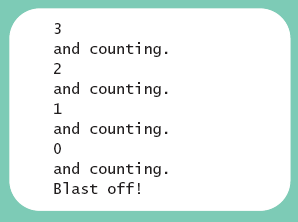 Sample screen output
CT1111
Adapted from: "JAVA: An Introduction to Problem Solving & Programming", 8th Ed.
8
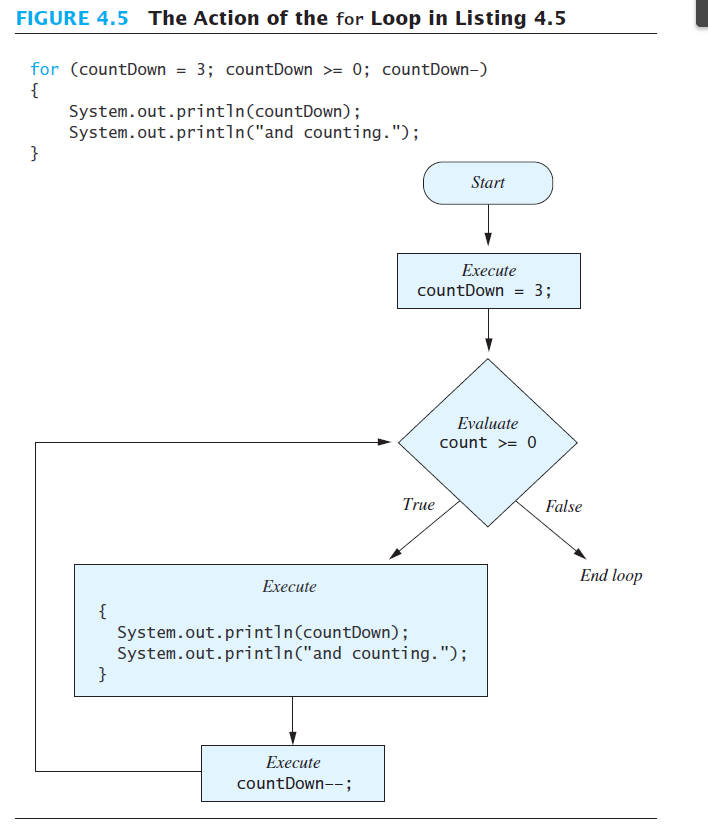 CT1111
Adapted from: "JAVA: An Introduction to Problem Solving & Programming", 8th Ed.
9
Example of while and equivalent for loop
Rewrite
	The following while loop as a for loop

   i = 0; 		//initialize                           
   while (i <= 20) 	//condition
   {
      System.out.println(i + " ");      
      i = i + 5; 	//update
   }
   System.out.println();   
        
    
Solution
   // initialize  condition    update
   for (i = 0;    i <= 20;   i = i + 5)
      System.out.println(i + " ");      
   System.out.println();
CT1111
Adapted from: "JAVA: An Introduction to Problem Solving & Programming", 8th Ed.
10
The for Statement
Simple Example  
	Print the first 10 nonnegative integers:

for (i = 0; i < 10; i++)
    System.out.print(i + " ");
CT1111
Adapted from: "JAVA: An Introduction to Problem Solving & Programming", 8th Ed.
11
The for Statement
What is the difference between these two for loops?

    for (i = 1; i <= 5; i++)
	{	 System.out.println("Hello");
    	 System.out.println("*");
	}
This for loop outputs the word Hello and a star (on separate lines) five times


    for (i = 1; i <= 5; i++)
       System.out.println("Hello");


This for loop outputs the word Hello five times and the star only once
System.out.println("*");
12
Programming Example: Square
Write a program that reads a set of 1000 integers and prints the square of each integer.
INPUT
A set of int numbers (variable: number, type: int)
N = 1000 (type: int)
OUTPUT
The square of each read number (variable: square, type: int)
PROCESS
Repeat N times:
	read number
	square = number * number
	print square
13
Programming Example: Square
1
2
3
4
5
6
7
8
9
10
11
12
13
14
15
16
17
18
19
20
21
22
23
// import necessary libraries
import java.util.*;		
public class forLoop
{
    static final int N = 1000;	//constant declaration
   // instantiate the object read from the class Scanner
   static Scanner read  = new Scanner (System.in);
   public static void main (String[] args)
      {
         // Declaration section: to declare needed variables
             int number, square, counter;
             for (counter = 0; counter < N; counter++)
	{
	 // Input section: to enter values of used variables
                      System.out.println (“Enter an integer number”);
                      number = read.nextInt();
                  // Processing section: processing statements
 	     square = number * number;
                 // Output section: display program output
	     System.out.println (“Square = “ + square);
	} //end for loop
      } // end main
} // end class
Modify the program to read from the user the number of integers
counter is int
Increasing step  final value (N=1000) > initial value (0)
14
Programming Example: Classify Numbers
Input: 
 N integers (positive, negative, and zeros). 

 int N = 20;  //N easily modified

Output: 
  Number of 0s, 
  number of even integers, 
  number of odd integers.

Processing ??
15
Programming Example: Classify Numbers
int N = 20, number, evens = 0, odds=0, zeros = 0;System.out.println("Enter " + N + " integers:");for (int counter = 1; counter <= N; counter++){    number = console.nextInt();                        switch (number % 2)     {   case 0: evens++;                                  if (number == 0)                      zeros++;
                                  break;         case 1:         case -1: odds++;
      } //end switch       } //end for loop
System.out.printf("%d evens and %d odds and %d zeros\n",
                   evens, odds, zeros);
If we want to say what kind each number is. What do we need to add?
16
Programming Example: Classify Numbers
int N = 20, number, evens = 0, odds=0, zeros = 0;System.out.println("Enter " + N + " integers:");for (int counter = 1; counter <= N; counter++){    number = console.nextInt();      System.out.print(number);                   switch (number % 2)     {   case 0: evens++;                 System.out.print(" is even");                  if (number == 0)                 {    zeros++; 
                      System.out.print(" and a zero");                  }                 break;         case 1:         case -1: odds++;                  System.out.print(" is odd");       } //end switch      System.out.println(); } //end for loop
System.out.printf("%d evens and %d odds and %d zeros\n",
                   evens, odds, zeros);
17
Nested for - Syntax
SYNTAX
for (initial expression 1; logical expression 1; update expression 1)
   { 
     statement i;
     statement i+1;
     for (initial expression 2; logical expression 2; update expression 2)
          {
	statement j;
	statement j+1;
	…
	statement m;
          }                
     statement i+k;
     …
     statement n;
   }
// the inner loop.
NESTING
// the outer loop.
Each loop (inner and outer) has its own counter.
18
Initialize outCount
False
outCount < outFinal?
True
Statement(s) i
Initialize inCount
False
inCount < inFinal?
True
In statement(s) j
inCount++
Statement(s) i+k
outCount++
19
Nested for – Example 1
1
2
3
4
5
6
7
8
Start the loops
Outer = ~~0
	Inner = ~~0 Inner = ~~1 Inner = ~~2

Outer = ~~1
	Inner = ~~0 Inner = ~~1 Inner = ~~2

After the outer loop ends, outCount = 2, inCount = 3
Example 1
1
2
3
4
5
6
7
8
9
10
11
int outCount, inCount = 0;
System.out.println (“Start the loops”);
for (outCount = 0; outCount < 2; outCount++)
     {
       System.out.printf (“Outer = %3d%n”, outCount);
       for (inCount = 0; inCount < 3; inCount++)
	System.out.printf (“\tInner = %3d ”, inCount);
       System.out.println(“\n”);
     } //end for outCount
System.out.printf (“After the outer loop ends, outCount = %d, inCount = %d”, outCount, inCount);
Output
20
Nested for – Example 2 – analysis
Write a program that produces the following output:
*
**
***
****
*****
Line number		Number of stars
1                                    1
                                 2
                                 3
                                 4
                                 5
If the line number (line) is the outer counter 
     Initial value =1, final value: line <=5, step: line++
If the number of the stars (stars) is the inner counter
    Initial value = 1, final value: stars <= line, step: star++
21
Nested for – Example 2 – code
1
2
3
4
5
6
7
8
9
10
11
12
13
14
15
16
17
public class nestedFor
{
   static final char ASTERISK = ‘*’;
   public static void main (String[] args)
      {
         // Declaration section: to declare needed variables
             int line, stars;		//loop counters
         // Processing section: processing statements
         // Output section: display program output
             for (line = 1; line <= 5; line++)
	  {
	    for (stars = 1; stars <= line; stars++)
	          System.out.print (ASTERISK);
	     System.out.print (“\n”);
	  } //end for (line =…
      } // end main
} // end class
Nested for – Example 3
//What does this code do?
for (i = 1; i <= 5; i++)
{
     for (j = 1; j <= 10; j++)
          System.out.printf("%3d", i*j);           System.out.println();
}
Output
1  2  3  4  5  6  7  8  9 102  4  6  8 10 12 14 16 18 203  6  9 12 15 18 21 24 27 304  8 12 16 20 24 28 32 36 405 10 15 20 25 30 35 40 45 50